II. Rákóczi Ferenc Kárpátaljai Magyar Főiskola
Nyelv és társadalomválasztható tantárgy I. évfolyamos ba és Ma hallgatók számára
Oktató: Dudics Katalin
 Filológia Tanszék Magyar Tanszéki Csoport
Miért jó, ha környezetünk nyelvhasználatáról többet tudunk meg?
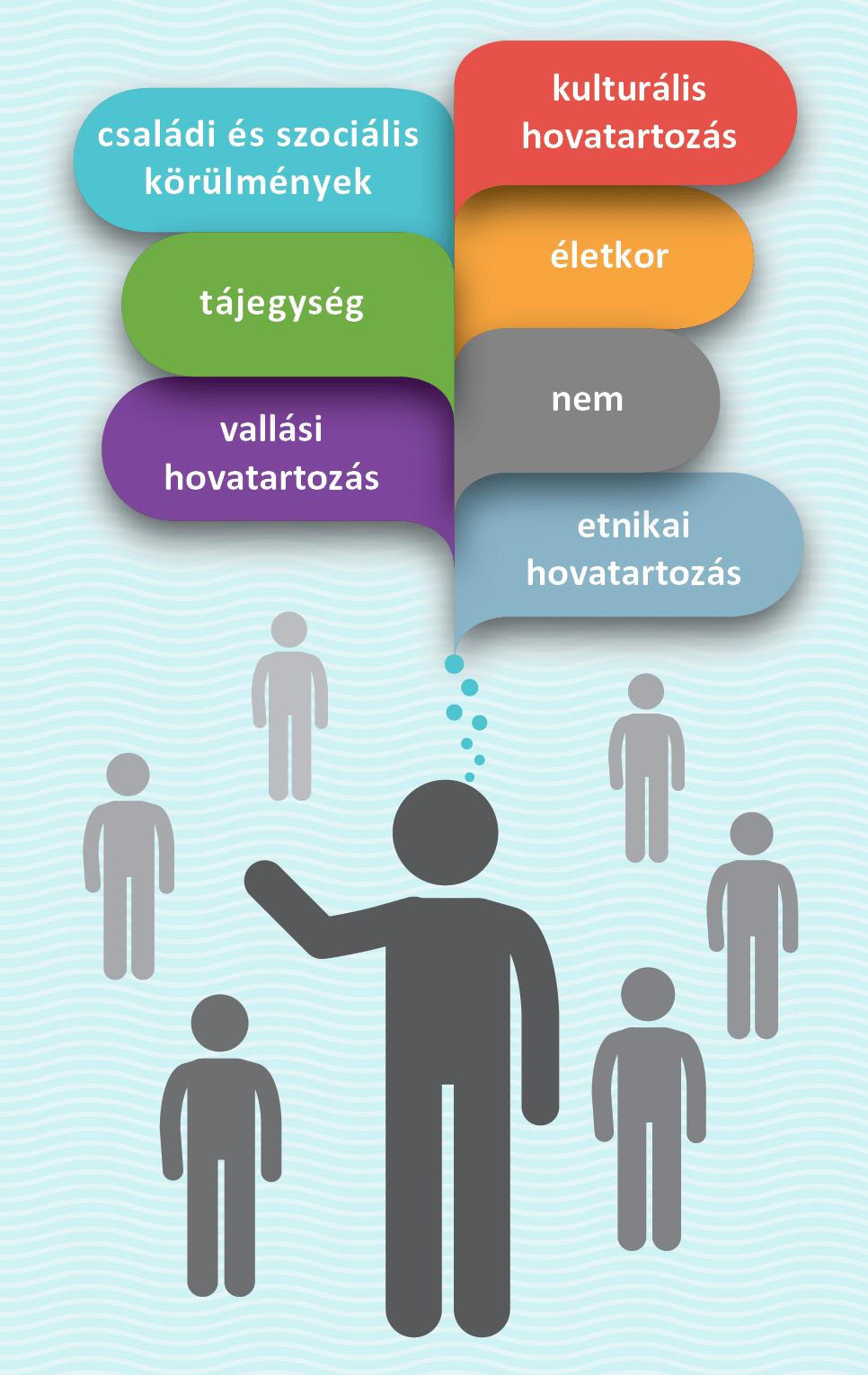 Magabiztosabban mozoghatunk bármely kommunikációs helyzetben.
Megtudhatjuk, mik alakítják anyanyelvünk különböző változatait.
Megismerkedhetünk azokkal az intézkedésekkel, amelyek anyanyelvhasználati jogainkat szabályozzák Ukrajnában
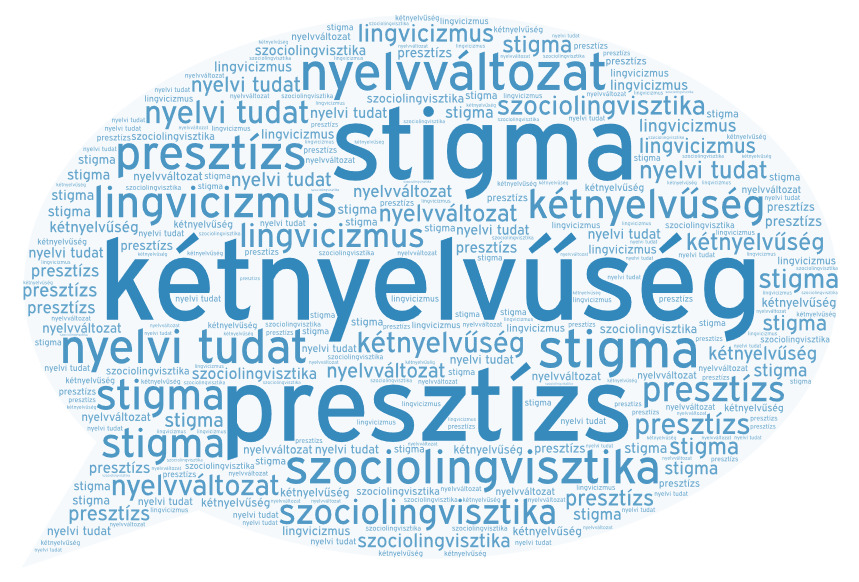 Az I. modul témakörei kapcsán a következőket tisztázzuk
Hogyan/miért befolyásolják a társadalmi változások a nyelvhasználatot? S miért szükséges ennek kutatása?
Miért beszélnek különbözően az azonos anyanyelvű emberek is? Mitől függ a beszédünk? 
Miért tartunk egy nyelvet/nyelvváltozatot szépnek vagy éppen csúnyának, hasznosnak vagy kevéssé hasznosnak?
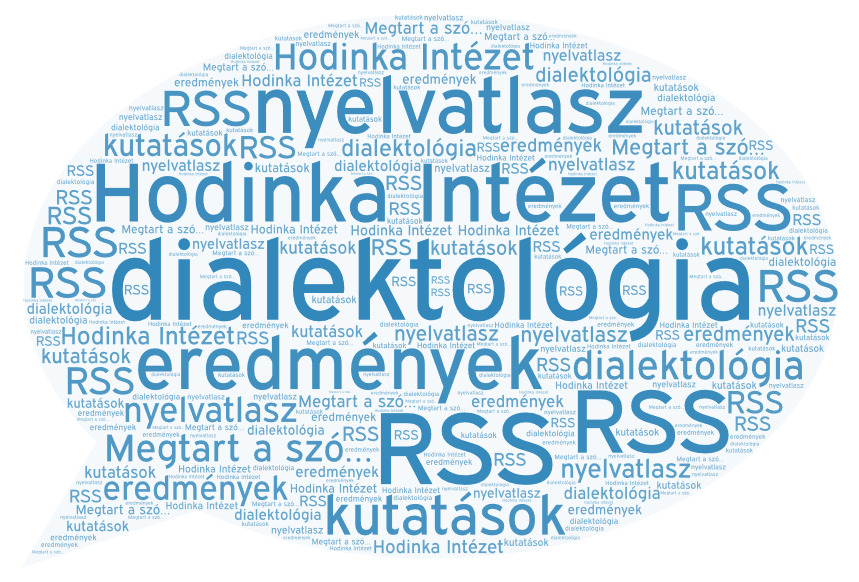 Az II. modul témakörei kapcsán a következőket tisztázzuk
Mióta folynak olyan nyelvészeti kutatások területünkön, amik a társadalmi körülményekkel összefüggésben vizsgálják a valós nyelvhasználatot?
Mely kiadványokból, honlapokról kaphatunk hiteles információkat NEM NYELVÉSZKÉNT nyelvi kérdésekről?
Miért szükséges ezekről tudnunk? Hogyan könnyíthetik meg mindenapjainkat, munkánkat?
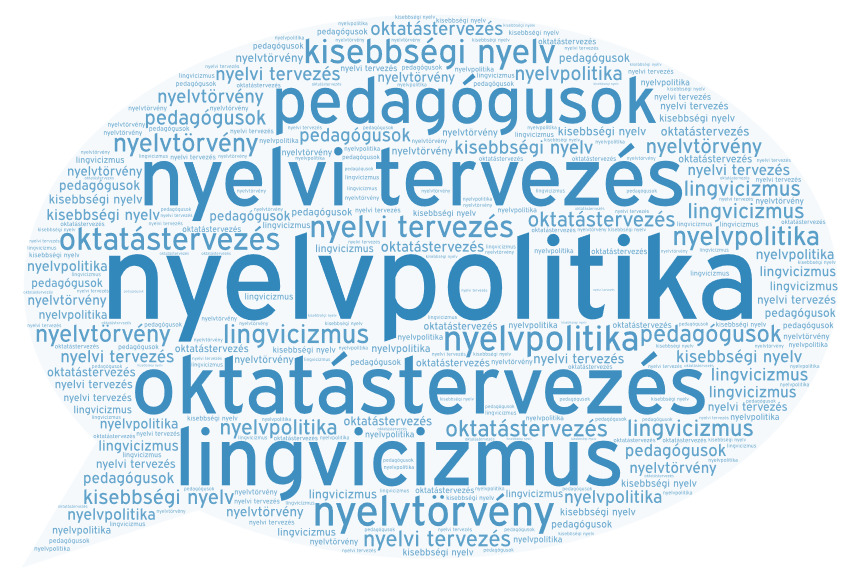 Az III. modul témakörei kapcsán a következőket tisztázzuk
Milyen rendeletek, törvények érintik, szabályozzák a nyelvhasználatot Ukrajnában?
Mi az a nyelvi tervezés, mi az az oktatástervezés, s hogyan valósul ez meg a kárpátaljai magyar közösség esetében?
Mit értünk nyelvi hátrányos helyzeten? Mi köze ehhez a nyelvjárásoknak, s miért fontos a pedagógusok szerepe ezek kapcsán?
A tantárgy teljesítéséhez a következők szükségesek
egy csoportos hagyományos vagy elektronikus portfólió elkészítése és bemutatása egy tetszőlegesen kiválasztott témáról (I. A különböző nyelvváltozatok megítélése Kárpátalján II. A nyelvi tervezés, ennek megvalósulása Kárpátalján III. A különböző nyelvváltozatok megjelenése Kárpátalja magyar iskoláiban) 40 pont
 egy esszé megírása szükséges, melyben a félév során megfogalmazódott gondolataikat írják le a megszerzett ismereteikre alapozva. 60 pont
Várjuk jelentkezését!